Fiscal Quarterly Call Housekeeping
Please confirm the following: 
Mic is muted
Video is off
Please enter the following in the chat pod for roll call:
Name
Department
Institution
[Speaker Notes: Good afternoon! We will start the AEL Fiscal Quarterly call in a few minutes. At this time, please confirm that your mic is muted and your video is turned off. By turning off your video camera, it will help keep the bandwidth strong instead of weakening the bandwidth. Please also enter your name, department you work in, and institution in the chat pod for role call.]
Presented by: Lori Slayton & Kara McVey
AEL Contracts and Fiscal Quarterly Call
January 15, 2021
Agenda
I'm Not Sure Whom to Ask: Contact Info For All of Your Questions
A Few Things About CDER
Where in the GRANT?!...Finding What You Need
AEL Monthly Review and Your Report Card
What Costs Are Allowable? Disallowed?
El Civics and IET EL Civics: AEL Letter 04-16, Change 1
[Speaker Notes: Lori: Good afternoon and welcome; We are Lori Slayton and Kara McVey, your AEL grant specialists. The purpose of this call is to generate conversation that will help us to assist you with the goal of efficiently spending down your grant funds. Many of you have large balances at the end of the program year that have to be carried over into the next year and then into the next year...Kara and I would like to know if there is anything we can do that will help that situation out. Those of you that have been around awhile will remember that we used to have 'fiscal' calls previously, but it's been quite awhile and we thought we would kick this initiative back into gear on a quarterly basis to see if this is of benefit to you all. We did send out a survey to 134 of you and received only 46 responses; however, we will address the items that did come up in the survey, we will also be taking your comments and suggestions via the aelcontracts mailbox on an ongoing basis. I know this doesn't look like a very large agenda, but we would like to leave plenty of time for your questions throughout the the call. If you would, please place your questions in the chat box and we will address them as we can, and as appropriate; Ann is keeping an eye on the chat for us and will let us know if something comes in. The Power Point will be posted on the TCALL website under TWC tab and then Resources/Presentations.]
Number of Participants
We sent the Fiscal Survey email to 134 recipients.
Out of those 134 participants; 46 answered the survey.
[Speaker Notes: Lori: As I said previously, we only received about a 1/3 of responses; we're not sure if this means we don't need to re-boot the contracts and fiscal calls, or you all were just shy, but time will tell! Kara did this great pie chart that shows about 1/3 of our respondents were from Fiscal departments and the majority from AEL staff. We sent out to Directors, designated backups and the fiscal contacts that we had. So if you know of someone that's missing, like your fiscal contact, please send us their information. If you would, put in the chat which department you're from and we'll see how attendance compares to the survey responses, thank you.]
I’m not sure whom to ask…
Grant Manager
Program Specialist
Grant questions
Grant processes
All Amendments
Adjustments to B-1 and CDER budget
Grant changes: POC, signature authority, subrecipient or consortium, etc.
Expenditures/ Projections
Allowable Expenses
Program questions
TEAMS
Enrollment 
Student Testing
Intake and Screening
Eligibility
IET Support
Allowable activities
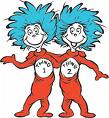 [Speaker Notes: Lori: Our first agenda item concerns logistics, how do I know who to turn to for help? Many of you are new to AEL, and may not have this information. Within the AEL department, we have two groups, Program Specialists and Grant Managers. On the left you can see that any of your questions as they relate to the content of your grant, like finding something within your grants, getting a copy of your grant (or parts of your grant), processes that apply to your grant, all of these go through your grant manager. if you don't know who your particular grant manager is, you can always send questions through the aelcontracts mailbox, which we'll be showing in a few slides. All grant amendments or adjustments to your budget will also go through your grant manager. Any grant changes, such as points of contact, signature authority, changes to subrecipients or consortium partners...grant manager. Questions concerning expenditures, budget projections, and whether or not something is allowable with your grant, please contact your grant manager or send through the aelcontracts mailbox. Your AEL Program Specialist (Elena, Veronica, Maria or Ann) can respond to questions specific to your AEL program, whether it's questions about TEAMS, enrollments, student testing, intake and screening, eligibility, IET support and questions about allowable activities. While you can always reach out to us independently, it is best practice to always copy both your Program Specialist and your Grant Manager on communications so that both sides of the conversation are in the loop.  Do we have any questions here? Aside from questions about allowable expenses? Because we're going to discuss that here in a few minutes. Okay, next slide.]
Grant Contact Information
[Speaker Notes: Lori: Here is contact information for Kara and myself, if you are not sure who your grant manager is you want to use the aelcontracts mailbox because both of the Grant Managers will see all emails that comes through the mailbox and respond as appropriate. Many of you are already in the habit of just using the aelcontracts mailbox when you communicate with us, and that is fine. You will also notice that we request all deliverables to be sent through the aelcontracts box to ensure it is received and uploaded into your contract, and here's an opportunity to remind you of the correct naming convention to use when submitting your deliverables. I know, most of you already do this, but we have many new folks on the call that may not be aware, so please take note; contract number, deliverable number and name of deliverable.
Next slide]
Fiscal Contacts
Fiscal.ta@twc.state.tx.us
Tim.Alvarez@twc.state.tx.us
[Speaker Notes: Lori:]
CDER Assistance
[Speaker Notes: Lori: Many of the questions that we get are about CDER, so here are the answers to some of the commonly-asked questions. If you are only seeking a budget adjustment in CDER, either Kara or myself can do that for you. If you need help with CDER, however, TWC has a team of folks available at the payables.cder@twc.state.tx.us mailbox that can assist you. A gentleman by the name of Dolph Lesak runs the CDER unit and he is very responsive and helpful for all things CDER. Most of you indicated in the survey that you already have access, either read only or full access, depending on your position. For CDER security and access to CDER, you would simply email that cashdraw.ta@twc.state.tx.us mailbox. We'll talk more about access in just a minute. There are also 11 various CDER training modules that you are required to take when gaining access and we'll look at those, as well. Next slide.]
Types of CDER Access
Full Access
Read/ View ONLY
For Directors and others who may need to know the current budget status, view the past and current monthly expenditure reports, etc.
For individuals processing expenditure reports, cash draws, closeout packages, etc.
[Speaker Notes: Lori: First you need to determine what type of access you need, because that's the first thing you will be asked when seeking access. What kind of access? You financial folks need Full Access, while Directors and other that they designate need Read only access. Read only so that you can't mess anything up with your finances, but you CAN see where your budget is in real time, at any time. Very helpful. Next slide.]
How to Request Read Only CDER Access…
The designated security coordinator for your institution will submit a completed CashDraw Operator Security Request form with the appropriate level access to TWC mailbox: cashdraw.ta@twc.state.tx.us

You will receive a provisional account and will be required to complete the CDER training on the homepage 

Provisional status will change to regular status
[Speaker Notes: Lori: When you submit a request for access to the cashdraw.ta mailbox, you will be given a form for your security coordinator to fill out to approving your access, which will then be sent back to the cashdraw mailbox. Once this has been received back at TWC, you will be given a provisional account and then will need to complete the CDER training  modules, which we'll cover a few slides from now. When the modules have been completed, your provisional status will change to regular status and you'll be good to go. Any questions so far? Okay, next slide please.]
CDER Access Request Form
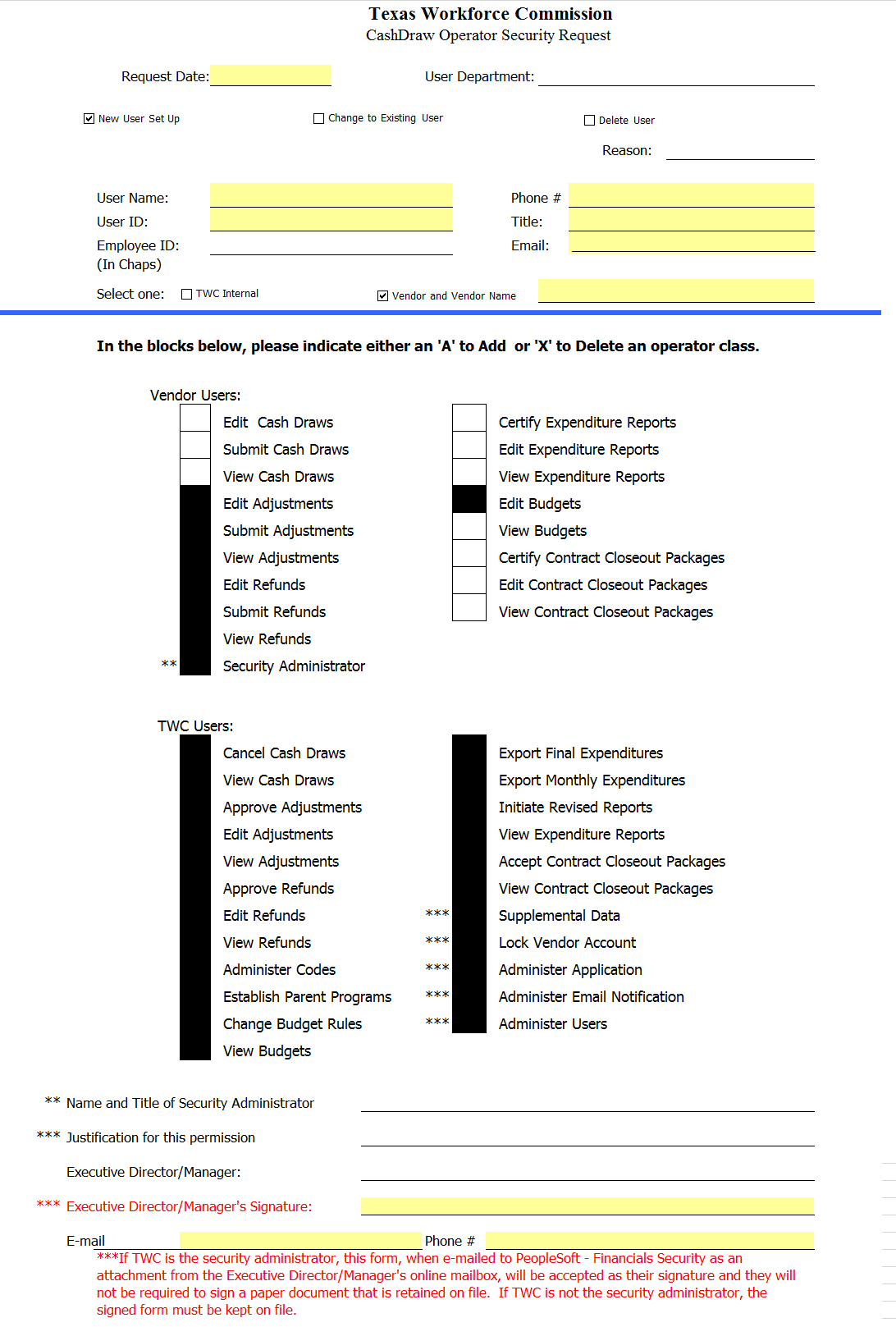 [Speaker Notes: Lori: This is what the security access form looks like, I know it's not very big, but it just asks some basic information at the top regarding who you are, who you're with, etc., For you Directors or designated others, for read only access you would place an "A" in the box next to the things you would like to view: View cash draws, view expenditure reports, view budgets, view contract closeout packages. Then it is signed by your ED and emailed back to the cashdraw.ta mailbox for processing. Now let's look at the training modules, next slide.]
CDER Training Modules
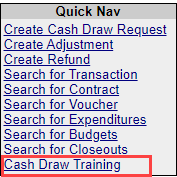 [Speaker Notes: The CDER training modules can be accessed on the left nav bar of the CDER homepage. As you can see, there are 11 modules that capture just about everything you can do in CDER. Most of the questions we get asked about CDER are answered in these modules. They're not long modules and you can use them to review all of the stuff you've forgotten about CDER and how to get what you want out of it. Module 3 walks you through the reports in CDER, this is the single most common question we get. What report should I look at in CDER? Well, that depends on what you want to know, so it's rarely a simple "go here" answer, but Module 3 can answer most of your questions about reports. If you are still unsure of something CDER related, please email the payables.cder mailbox for technical assistance. Modules also cover how to navigate in CDER, how to search in CDER,  these are all the most helpful to the Director. For you Finance folks, you already have (or should have) full access to CDER and have taken these modules. We know you are really the CDER experts, so please lend you expertise to your Directors and help them to understand what they can review to do in CDER to keep up with their budgets.]
WHAT & WHEN TO REPORT IN CDER
Monthly Expenditures
DUE on the 20th of each month by 11:59pm CT
Mandatory for All TWC grantees 
EXPENDITURES: Monthly expenditures by required reporting categories located in CDER 
OBLIGATIONS: Legally binding financial obligations or liabilities agreed through subcontracts or financial MOUs.
PROGRAM INCOME: Gross income received by grantee. 

Contract closeout package
Due by the 60th day from the grant end date
For questions regarding closeout: payables.cder@twc.state.tx.us
[Speaker Notes: Lori: 
 From your contract, "Closeout: The Grantee shall electronically submit the contract closeout package through the closeout module of the on-line CDER system no later than 11:59 p.m. Central Time on the 60th day from the grant end date." 
There are two training modules in CDER that you should review in preparation for account closeouts, these are the last two modules in the list on the previous slide: again, these Modules can be found under the CASH DRAW Training link on the left hand side of the CDER homepage. They will provide you guidance on how to enter unpaid liabilities, property inventory, and schedules for both as well as submission information. 
Next we're going to look at a few other things that are reported in CDER, next slide]
What to do about Administrative cost limitations if most Infrastructure costs will also come out of Admin?
Attachment B, Section 1.9
Administrative costs charged to this grant shall not exceed the above caps, except where such rates are demonstrated by the Grantee to be too restrictive to allow for administrative activities and a higher rate has been negotiated with the Agency pursuant to AEFLA § 233(b). 
 Negotiations for cap increase only applies to AEFLA Federal funding stream
 Agency will review on a case-by-case basis
 Infrastructure cost amounts will be taken into consideration
Requesting An Administrative Cost Limitation Change
Contact your Grant Manager and submit a CAR: 
Explanation for justification of increase should be clearly stated
Include proposed AEFLA % increase amount
Include indirect cost rate if this is also a factor
Provide applicable supporting document(s): itemized list of infrastructure cost amounts and methodology agreement used for payment
COVID Expenses in CDER
Need to be listed under either the Core grant or WII grant
Supplemental Cost Categories
[Speaker Notes: Kara:We need the expense amounts listed in either the Core or WII grant supplemental categories. You will need to enter the expenses on the Core grant if you are using Core funds to handle COVID expenses; WII grant if you are using WII funds. This information is not just being listed in the surveys, and we need cumulative expenses listed.]
Examples: Obligations
Amounts owed to subgrantees for the portion of the work that will be delivered under subgrants during the period of performance of the grant award. 
Amounts owed to contractors (vendors) under contracts and purchase orders for a defined quantity of specific goods or services that will be delivered during the period of performance of the grant award.
[Speaker Notes: Kara: we get asked fairly often about obligations and what to report in CDER, basically, it is going to be amounts that your program owes to either subgrantees, or subrecipients is what we usually say, and to contractors or vendors for work done or services and goods received during the course of your grant award. We're going to look at a specific example next, please hold your questions for just a minute...next slide please.]
Examples: Obligations
When a participant enrolls in training with a training provider, obligation arises at the time of enrollment for the amount to be owed by you to the training provider for the portion of the training delivered during the period of performance of the grant award. 
Exception: Training provider requires advance payment for the class per the training provider’s normal payment policy. 
Exception: Training provider specifies a drop date after which obligation exists for the cost of the entire class regardless of whether the participant drops or completes after that date.
[Speaker Notes: Kara: So here's one example, when a participant enrolls in an IET, you would now have an obligation to pay the training provider for the amount of training provided during the grant award, so you would report this as an obligation. One exception to this would be advance payment for the class, if this is the training provider's normal policy. Another exception would be if you are responsible for payment of the class after a specific drop date, whether the participant completes the class or not. Why would these not be obligations? Because they would be regular expenditures  since payment is expected now, or in the very near future, for the entirety of the expense. Any questions on this?]
Examples: Not Obligations
Budgets and plans. 
Indefinite quantity contract with no minimum order.
Orders for goods or services that will be received after the period of performance for the grant awards.
Authorizing an employee’s upcoming travel. 
Lease that can be terminated without penalty.
[Speaker Notes: Kara: these are examples of things that are not considered obligations reportable as such in CDER: budgets and plans, a contract of indefinite quantity and no minimum order, and we get this third one a lot. Can I purchase something that won't be received until after the contract end date? No. However, since we are required to provide year-round services, if your contract renewal is already in play and we know you will be receiving an amendment to extend your grant another year, we have, from time to time, allowed the purchase of some items of necessity for continued operations to be purchased even though it will not be received until the new program year has begun. This is only because we know with certainty that your grant is being extended, this allows you to provide continued services without interruption, as required in your grant. If your grant award is terminating, however, and there is no need for uninterrupted service, good or services must be received within the period of performance for the grant.  any questions? Next slide, please.]
Reporting: Obligations
Report monthly in “obligations” field in CDER system. 
What to include:
Reductions for goods and services received
Additions for new obligations

Do not report an amount as an obligation if the goods or services have already been received (expenditure) or if the obligation has been liquidated (paid). 

For more information on how to report obligations, email aelcontracts@twc.state.tx.us
[Speaker Notes: Kara: When you are doing your monthly reporting, which we already know is due by the 20th of each month, you want to include reductions for good and services received, such as the expense for paying the training provider mentioned earlier, or the monthly payment you just shelled out to your subrecipient because once you've paid them, they are no longer obligations. You also want to include any new obligations that have arisen since your last reporting period. It's extremely important to report obligations because, as you will see when we get to talking about your monthly report card, your financial status is inclusive of both expenditures and obligations. That's really all we wanted to cover today about obligations, any questions on what we covered, or any other questions about obligations? If you have questions about what you should, or should not, be obligating in CDER, we're happy to help, please just send us an email. I think we are done with item #2 on the agenda, if there are no other questions, next slide please.]
Where in the GRANT?!...
Scope of Work: Attachment A

Section 1: Project Abstract – Identifies the provider, service area, and objectives of the project.
Section 2 & 3: Applicable Contract Authorities & Allowable Services/Activities – Identifies the Fiscal and Contractual authorities as well as Allowable Activities.
Section 4 Eligibility – Identifies Eligible Population and eligibility requirements.
Section 5: Award specific requirements – Lists grant specific requirements: Staffing, Program types, Intake, Assessment, Orientation, etc. 
Section 6:Activities and Performance Measures – This section is a table which contains the programmatic deliverable requirements with due dates.
Section 7: Reporting Requirements – TWC required reporting. Contains reporting schedules, quarterly narrative report and final written report guidance.
[Speaker Notes: Lori: for our third agenda item, we'll be looking at where in your grant you can find specific items. Some of you have indicated to me that you did not have a copy of your grant – all of you should have a copy of your grant, if you are a director and do not have a copy of your grant, please let us know and we'll get one to you. The first section we will look at is Attachment A. Section 1 is always going to be your grant abstract, or the purpose of the award. It will include the name of the provider, the service area and the objectives of the grant. Sections 2 & 3 outline the fiscal and contractual authorities, as well as the allowable activities. No, this is not a list of specifics that you should be doing, it is the authorities, such as  WIOA, AEFLA, etc., that are identified in section 3. Section 4 defines the elgibility factors and the eligible population to be served by the grant. Section 5 is very important, it identifies all of the grant-specific requirements, such as staffing, program types, intake, orientation, assessment; all of the things for which you will be held responsible, including year-round services, orientation at least every two weeks, etc., Section 6 is your activities and performance measures section, also known as your deliverables section. This is the section that lays out all of the programmatic deliverable requirements for the grant. Section 7 will always be your standard reporting requirements and schedule, including your quarterly narrative and final written report guidance. Any questions on Attachment A? Next slide, please.]
Where in the GRANT?!...cont.
Minimum Staffing Requirements 
The following staff requirements have been implemented under Section 5.7 of Attachment A:

Alternative percentages may be considered by the Agency if the grantee’s allocations are not sufficient to support as listed. 
Contact your Grant Manager for more information
[Speaker Notes: Lori: In the last slide, we talked a bit about section 5 of the attachment A; your grant-specific requirements. On this slide, we're highlighting item 5.7, which includes the minimum staffing requirements. Why do we bring this up, in particular? Because it is required that each of these positions be filled, at a minimum, for the percentages indicated. You will note that the Director is 100% full-time as the Director; this means that the Director cannot also be one of the other listed positions, not the Director and the PD Coordinator, and not the Director and the Instructional Lead. If you are the Director, you can only be the Director, no matter how much you want to also be the Lead for Quality Assurance. Could one person be the PD Coordinator, the DL Lead, INstructional Lead and Career Navigator? Sure, so long as the percentages do not total more than 100%. We also do not recommend that your QA person be the same as your Performance Accountability staff, but is not expressly prohibited. I know many of you are laughing because you have 5 or 10 100% full-time career navigators or Instructional Leads, but those would be the large programs. As you know, we  have quite a range of programs going on in AEL, from serving a few hundred participants to serving several thousand participants, so the picture will look somewhat different at each program. These are the bare minimum requirements for staffing, section 5.7 of your attachment A. Any questions regarding section 5 or the staffing requirements, Ann? If you have a question you prefer not to ask on the call, please email either Kara or myself and we are happy to walk through that with you. Next slide, please.

Ensure that an institutional hiring process will have personnel in place, either through hiring or temporary staff placement, within the first forty-five (45) days following grant execution to manage project start-up activities.
Employ the following staff at the minimum percentages listed. The Agency will consider alternative percentages for grantees whose allocations are not large enough to support the full percentages listed:]
Where in the GRANT? Scope of Work
Scope of Work: Attachment B
Section 1: Expenditure Limitations
General limitations established within the program budget documents
Indirect cost rate restrictions
Admin cap limitations and flexibility
Budget Amendments & Budget Adjustments
Infrastructure Costs
Section 2: Obligation and De-obligation of Funds
Agency may obligate and de-obligate funds
How a grantee can request de-obligation of funds
Section 3: Financial Reporting
Submitting monthly financial reports including obligations
Submitting contract closeout packages
[Speaker Notes: Lori:  Attachment B will reflect your expenditure limitations or caps, such as indirect cost rates, administrative cap limitations and any flexibility there, budget amendments and adjustments and infrastructure costs. Section 2 is a statement regarding the obligation and de-obligation of funding, basically, that TWC has the right to both obligate and de-obligate funds depending on factors such as performance. And Section 3 we really covered earlier about CDER reporting. Next slide, please.]
Where in the GRANT? (Budget)
Budget- Attachment B-1
The budget is referred to as a B-1
There are 2 types of funds:
AEL Combined
Integrated Education Training/ English Language Civics (IET ELC)
The budget shows Administrative costs and Program costs divided up among the AEL Combined and IET ELC columns.
[Speaker Notes: Kara: The attachment B-1 is specific to AEL provider grants. This document is for determining where money can go, and how it can be allocated in CDER. The B-1 has only 2 types of funds, AEL Combined and Integrated Education Training/English Language Civics for short (IET ELC). There are certain restrictions on what funds can be moved where for a budget adjustment, the best rule is to coordinate budget adjustments within your institution’s person/department handling the grant finances first, and to submit the request to the TWC grant manager or the aelcontracts mailbox for processing. Any questions before moving on to the AEL Monthly Report Card? Next slide, please.]
AEL Monthly Review…
Enrollments vs expenditures
Expenditures vs grant time elapsed
Expenditures of each required reporting category
Obligations 
Remaining Balances
Deliverables
TAPs / CAPs
Pending issues/ status from previous meeting/ calls
[Speaker Notes: Kara: There was feedback in the survey about wanting to know what we analyze at TWC for grant performance. This slide is the information that we look at in terms of monthly calls with providers. Enrollments vs expenditures; expenditures vs grant time elapsed; expenditures in the reporting categories, obligations listed in CDER, remaining balances, deliverables, TAPs/CAPs, Pending issues or status from previous meeting or calls. Lots of information, lots of data, lots of TA determined from calls and meetings and it can seem overwhelming. Luckily, we have condensed a majority of this information into a handy thing we call the TWC Monthly Report Card.]
AEL Monthly Review...cont.
How can I find out if I am spending close to the expenditure target for TWC at any given time? 
There are 2 ways:
Formula for Target Expenditures to be meeting performance:
(Total Budget Allocation*Period of time in grant elapsed)*90%
The Period of Time in grant elapsed is the number of the month in the program year divided by 12. 
Example: July is month 1 in the program year. 1/12=.0833*100=8.33% 
Refer to your monthly report card from TWC
[Speaker Notes: Kara: Another topic we received feedback about in the Fiscal survey was about how to determine if your expenditures are considered meeting performance. This slide shows how you can calculate the information on your own, or you can just refer to your monthly report card. On your monthly report card that you receive from TWC, there are cells that show how much is needed to be spent to be considered meeting performance. It is your total budget allocation for the program year multiplied by the period of time the grant has elapsed and multiplied by 90%. This is to get you to be meeting performance. Meeting performance is determined as 90% of target, and exceeding performance is 100% or more of target. When we are calculating to determine the rate of how much money is to be spent, it’s the number of the month in our program year (July to June) divided by 12. If the formula on this slide is not all that helpful, then you can refer to your monthly report card from TWC which has this information calculated for you.]
AEL Monthly Review
We send out a Report Card every month to the AEL Directors to illustrate where they are at relative to expenditures, target enrollments, and other information. 

The report card was designed to combine the former BAEL Expenditure Reports, and AEL Student Enrollment targets.  

The purpose is to have one report with the most important information you need. There are changes made to improve the information about every month, to make it more user friendly and to help you interpret the data best.
[Speaker Notes: Kara: The report card is designed to be succinct, easy to read, and give you the most important information you need as a Director to see where you stand. In the November Report Cards that went out, there were new cells to illustrate the amount you would need to spend to be considered meeting performance (or MP). In this screenshot you can see that the grantee is short of Meeting Performance by $115,000 in November for spending in year 3. Why is this grant seemingly underspent? The first reaction on everybody’s mind is COVID. I wish I could say with 100% certainty that it’s true, but it’s not just due to COVID. The reason year 3 is underspent is because the provider was faced with having to catch up on spending from the previous program year’s funds. When money is left over from the previous program year, TWC requires that the old funds be spent first using the accounting principle of FIFO, first in, first out. It’s a tall order to spend the amount of money left over from the previous year and spend the money in the current year at the rate desired in order to meet performance. The guidance we grant managers can offer on this subject is to spend your money in order to hit your enrollment targets. Look at spending your money in a 12-month span as opposed to an 18-24 month span. Questions before I move on?]
AEL Monthly Review, continued
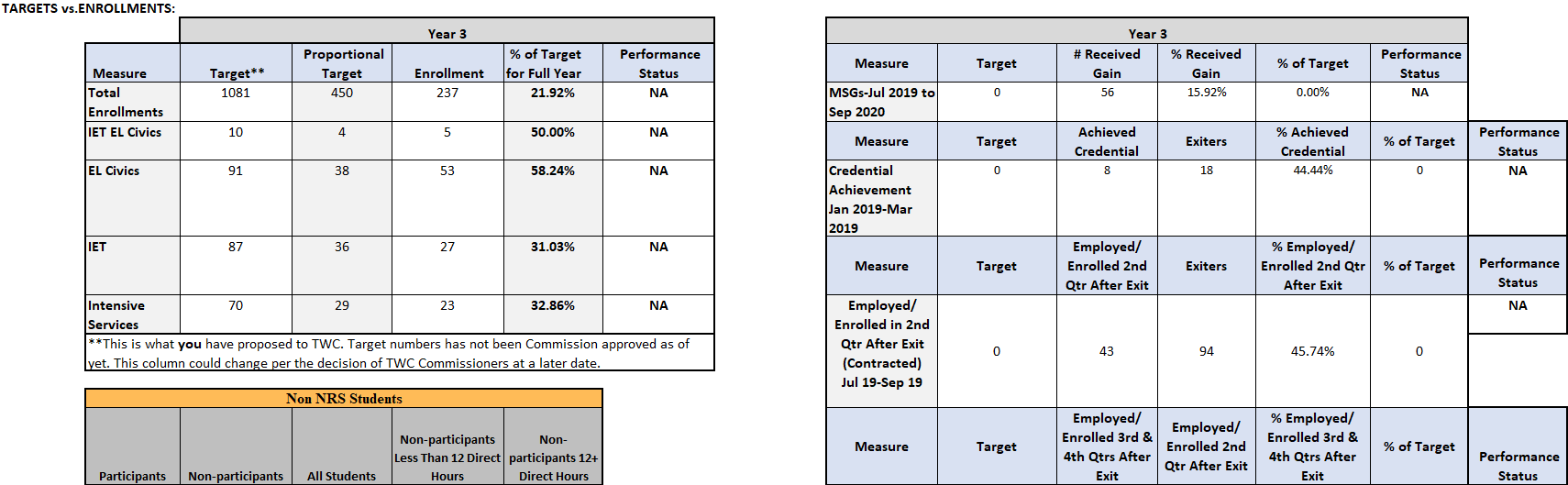 If you would like to be included on the monthly report card emails for your institution, please email aelcontracts@twc.state.tx.us
[Speaker Notes: Kara: This screenshot is to show what else is included in the Expenditure Report cards. If you want to see where you are in relation to meeting your enrollment targets; these tables show that data for you. At this time the Performance Status is not filled in due to the target numbers have not been approved by the TWC Commissioners as of yet. Once they have been approved, the performance status will be updated to show how you are performing in relation to -P, MP, and +P. This section of the report card takes the place of the enrollment report that used to be sent out by the State AEL Director. I know some of the grantees prefer that report and miss it, but this information is just as valuable and is specific to each individual grantee. What you see in these boxes are an example of what you will see on your own report card for your institution.]
Allowable Expenses
Reasonable
Nature and amount does not exceed what a prudent person would incur in the circumstances prevailing when the decision was made. Considerations:
Ordinary and necessary
Sound business practice
Laws, regulations, award terms, etc.
Market prices
Necessary
OMB Uniform Guidance and UGMS do not provide further definition or criteria. Considerations might include: 
Bona fide need
Purpose of the award
Purpose and circumstances
Relationship to the award
Whether required by law, regulation, award terms, etc.
[Speaker Notes: Lori: How do we determine if something is allowable under your grant award? The Code of federal Regulations, sections 200.403, 404 and 405 states, unless otherwise authorized by statute, costs must meet the following general criteria in order to be allowable under Federal awards: be Necessary and Reasonable for the performance of the Federal award and be allocable to the grant. How would I know if a specific item is necessary to meet the primary purpose of the grant? That's going to be your Attachment A, that we covered earlier. One of the grant specific requirements in your current contract is section 5.22 Educational Technology and Distance Learning, which states, "the Grantee SHALL effectively implement and expand technology-based services and delivery systems, including Distance Learning, to enable users to find, evaluate, organize, create, and communicate information in a manner sufficient to increase the amount and quality of learning and how such technology, services and systems lead to improved performance" Understanding that this is a requirement, note the use of the word SHALL in the sentence, do you think Distance Learning licenses would be an allowable expense? Absolutely, because DL licenses are necessary for satisfying one of the primary purposes of the grant. As to the reasonability of the costs, the CFR states that a cost is "reasonable if, in its nature and amount, it does not exceed that which would be incurred by a prudent person under the circumstance prevailing at the time the decision was made to incur the cost" Therefore, in your documentation, you can show the relationship of the necessity of the costs to the purpose of the grant and the reasonableness of the costs can be shown through the comparison of 3 similar price quotes or whatever method you are using that quantifies the price you are paying for the licenses is "prudent" at the time the licenses are purchased. So that's how a determination is made when we get a request of "can I buy X for my program?" We recently tackled the question of whether the use of ProctorU to administer remote TABE tests was allowable. After consulting our Fiscal.ta folks and much discussion, we determined that it is an allowable expense because testing itself is a program requirement outlined in section 5 of attachment A; at this time, due to COVID, remote testing has become necessary for the majority of our AEL providers. We know of several programs that simply cannot address the need of remote testing due to staffing shortages and the ability to test a large number of students is simply not there and programs have developed long wait lists to get students tested. TABE is one of the NRS approved tests for AEL and ProctorU is the only remote testing agency TABE is using, as a sole source. We determined that the use of Proctor U to satisfy the testing requirement and the pricing of the remote proctoring to be both necessary and reasonable to accomplishing the goals of the grant. Any questions here, Ann?]
Disallowed Costs
Common Disallowed Costs
Alcoholic beverages;
Childcare;
Entertainment;
Goods or services for personal use;
Pre-award costs;
Food and beverage costs;
Foreign travel;
Supplanting existing federal, state, or local funds available to the proposed program;
Providing cash to participants;
Religious activities as outlined in 34 C.F.R. § 76.532; and
Acquisition of real property and construction as stated in 34 C.F.R. § 76.533

Federal Regulations in 2 CFR Part 200, OMB Subpart E-Cost Principles, § 200.420 to 200.475
If you aren’t sure, please send a request to aelcontracts@twc.state.tx.us
[Speaker Notes: Lori: I should note here that on the next Quarterly call, we will be discussing cost allocation plans and processes. We had a few questions about that and we would like to address them in tandem with out monitoring staff, who were not available for the call today. Most of you said that you had a cost allocation plan, but it sounded as if you were wanting some examples of a good cost allocation plan, so we'll be covering that in April. This slide shows some commonly disallowed costs, most of them are obvious as to why they are disallowed, but if you have any questions about this, please let us know.]
IET ELC/EL Civics Specifics
AEL Letter 04-16 Chg.1 says: 
EL Civics services must include instruction in literacy, English as a Second Language (ESL), and the rights and responsibilities of citizenship and civics participation and may include Workforce Training. 

Integrated EL Civics funds require that the program service approach include EL Civics services in combination with IET for participants for whom IET services are appropriate. 
Also see AEL Letter 03-17 for more information on IETs.
[Speaker Notes: Lori: We saw in the survey there were questions about IET EL Civics and EL Civics specifications. This is what the AEL letter 04-16 Change 1 says: education services provided to adult ELLs, including professionals with degrees or credentials in their native countries, to enable them to achieve competency in English and acquire the basic and more advanced skills needed to function effectively as parents, workers, and citizens in the United States. EL Civics services must include instruction in literacy, English as a Second Language (ESL), and the rights and responsibilities of citizenship and civic participation and may include Workforce Training. 
Integrated EL Civics—a program funded under WIOA §243 for adult ELLs, including professionals with degrees and credentials in their native countries. WIOA §243 Integrated EL Civics funds require that the program service approach include EL Civics services in combination with IET for participants for whom IET services are appropriate. Additionally, the Integrated EL Civics program must: 
• be designed to prepare adult ELLs for, and place them in, unsubsidized employment in existing and emerging in-demand industry sectors or targeted occupations that lead to economic self-sufficiency; and
• integrate with Board and Workforce Solutions Office functions to carry out the program’s activities. 
You should be funding your ESL classes from your EL Civics funding; the majority of our students are ELL's, yet we consistently see EL Civics funding left on the table, so we don't really understand what's happening there. Anyhow, Also see AEL Letter 03-17 for more information on IETs, including allowable expenses.]
Next Call is April 16th @ 1:00
[Speaker Notes: Okay, anymore questions before we close out the call? Here is our contact info once again and the CDER technical assistance mailbox address. Next call is Friday April 16th at 1:00]
Contracts and Fiscal Quarterly
Thanks so much for attending and we look forward to your questions!
Kara & Lori